«В жизни есть только одно несомненное счастье – жить для других».«Доброта. Вот качество которое я желаю приобрести больше всех других».Л. Толстой
Правила доброты
На мир взгляни разумным оком,Не так как прежде я глядел.Мир – это море. Плыть желаешь? Построй корабль из добрых дел.
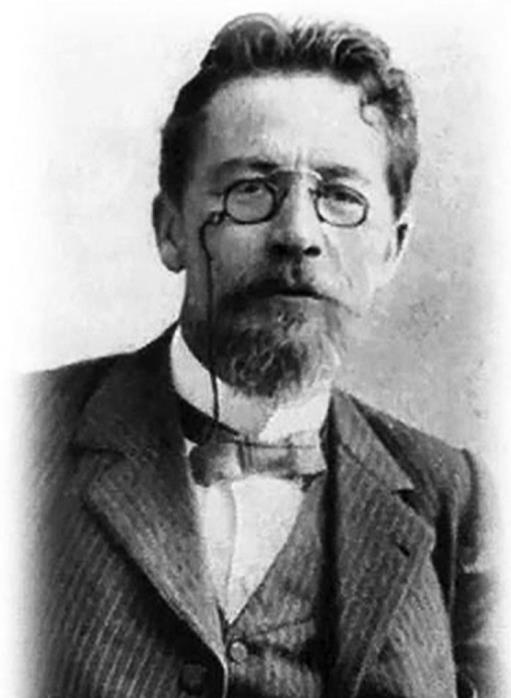 А. Чехов
« В человеке должно быть все прекрасно: и лицо, и одежда, и душа, и мысли».